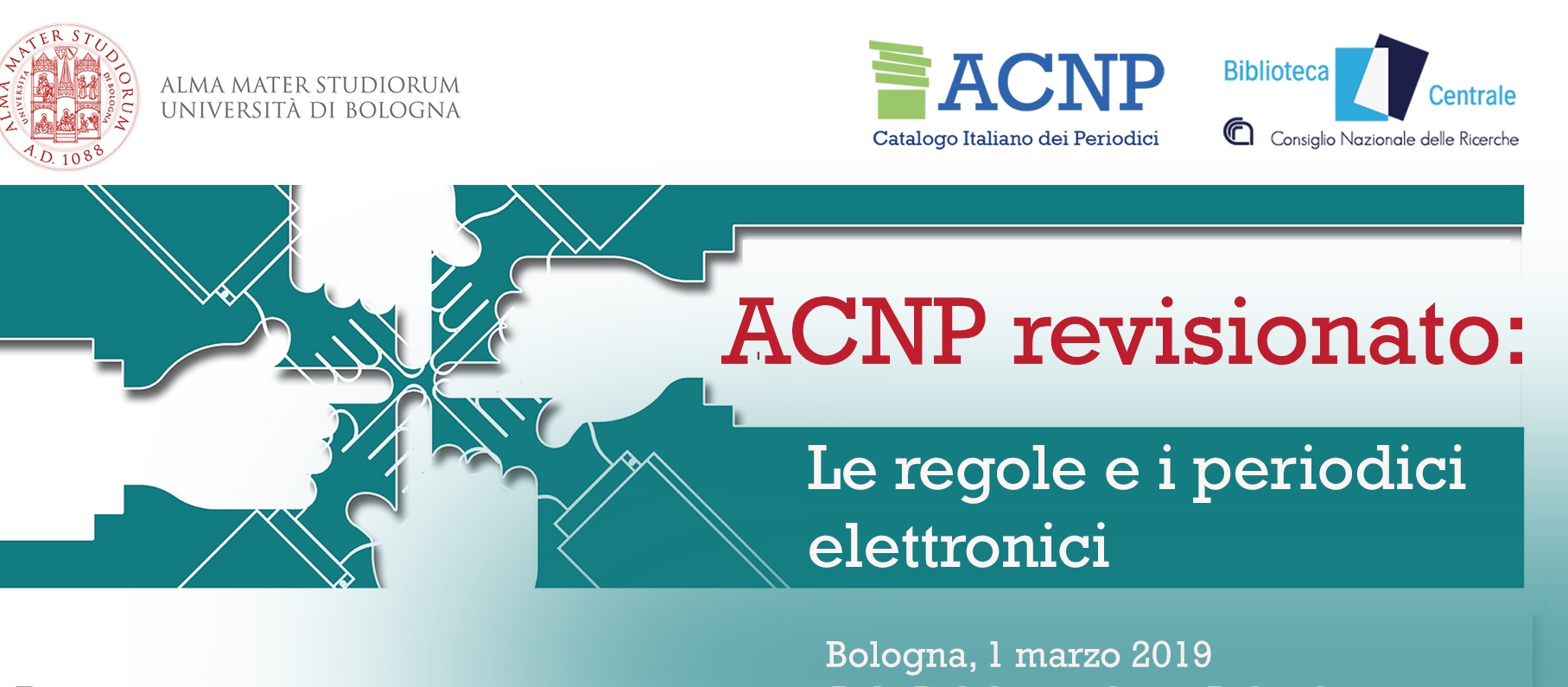 Acnp revisionato: le regole e i periodici elettronici
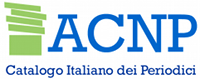 Il gruppo di lavoro «Catalogazione»

Referente
Orietta Bonora, ABIS, Alma Mater Studiorum Università di Bologna
Componenti
Matteo Barucci: Biblioteca Università Bocconi
Flavia Cancedda: Biblioteca Centrale "G. Marconi", CNR Roma
Daniela Castaldi: Biblioteca del Di.S.T.A.Bi.F. dell'Università degli Studi della Campania "Luigi Vanvitelli"
Manuela La Rosa: Biblioteca della Pontificia Università Gregoriana, Roma
Elisabetta Stevanin: Biblioteca Provinciale dei Frati Minori dell'Emilia-Romagna, Bologna
Vincenzo Verniti: ABIS, Alma Mater Studiorum Università di Bologna
Giulia Visintin: Il Palinsesto, Firenze
Acnp revisionato: le regole e i periodici elettronici
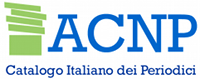 Gruppo di lavoro «Periodici elettronici»

Referente
Vincenzo Verniti, ABIS, Alma Mater Studiorum Università di Bologna
Componenti
Mauro Apostolico, Biblioteca di Filosofia, Università di Padova
Daniele Coltellacci, Biblioteca del Dipartimento di Scienze della Terra, Sapienza Università di Roma
Gustavo Filippucci, Biblioteca interdipartimentale di chimica, Alma Mater Studiorum Università di Bologna
Marina Grazioli, Biblioteca Norberto Bobbio, Università degli Studi di Torino
Benedetta Riciputi, AlmaRE, Alma Mater Studiorum Università di Bologna
Rosa Stornelli, Biblioteca centrale della Scuola di Medicina, Università di Bari
Maurizio Zani, Biblioteca interdipartimentale di veterinaria, Alma Mater Studiorum Università di Bologna
Acnp revisionato: le regole e i periodici elettronici
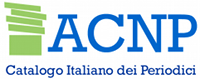 Revisione delle regole di catalogazione
30 anni di gestione online
Norma UNI 6392 ritirata nel 2008
Integrazione sempre più forte con registro ISSN
Modifica delle regole de facto negli anni (per esigenze catalografiche, adesione a standard, allineamento al formato ISSN ecc.)
Revisione delle regole per fasi successive
Non revisione massiva del pregresso
Acnp revisionato: le regole e i periodici elettronici
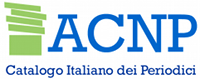 Revisione delle regole di catalogazione
Caratteristiche basilari di ACNP da mantenere anche dopo la revisione
Catalogo ma anche repertorio
Livello descrittivo elevato ma possibilità di gestione a un livello base
Controllo centralizzato delle modifiche dei campi più importanti
Compatibilità col formato dati ISSN (ove possibile)
Acnp revisionato: le regole e i periodici elettronici
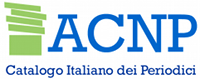 Documentazione
Linee guida per le nuove regole a disponibili a breve
Inserimento nel manuale con la prossima revisione
Formazione
dal prossimo autunno:
Giornate di aggiornamento dedicate alle nuove regole
Formazione locale (ove possibile)
Acnp revisionato: le regole e i periodici elettronici
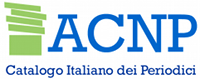 Novità e comunicazioni
Nuova modalità della gestione delle password (autogenerazione e scadenza)
Se si clicca su «password dimenticata»:
verrà mostrata la pagina di richiesta dati in cui l'utente dovrà inserire la propria username o indirizzo email.
Il sistema verificherà l'esistenza di tale account tra gli utenti autorizzati e invierà una email (all'indirizzo e.mail specificato) contenente un link.
Cliccando sul link, entro un certo periodo di tempo, all'utente verrà presentata la pagina di modifica della password.
Inserita e confermata la nuova password, l'utente risulterà connesso ad Acnpweb e potrà procedere con la gestione.
Scadenza della password 90 o 180 gg.
Acnp revisionato: le regole e i periodici elettronici
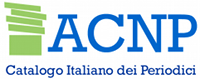 Novità e comunicazioni
Manuali ACNP e GAP ipertestuali
Manuale GAP: pronto
Manuale Gestione catalografica ACNP: successivamente alla prossima edizione del manuale cartaceo
Acnp revisionato: le regole e i periodici elettronici
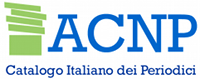 Novità e comunicazioni
F.A.Q .
Adesione al catalogo e partecipazione ai corsi
Gestionale catalografico
OPAC acnpSearch
Gestione amministrativa dei periodici in ACNP
Acnp revisionato: le regole e i periodici elettronici
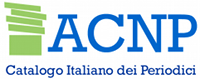 Novità e comunicazioni

Blog
Realizzazione, in via sperimentale, di un blog per ACNP
Decisione su argomenti da trattare
Colleghi che si occuperanno della gestione
Acnp revisionato: le regole e i periodici elettronici
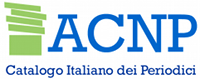 Ringraziamenti…
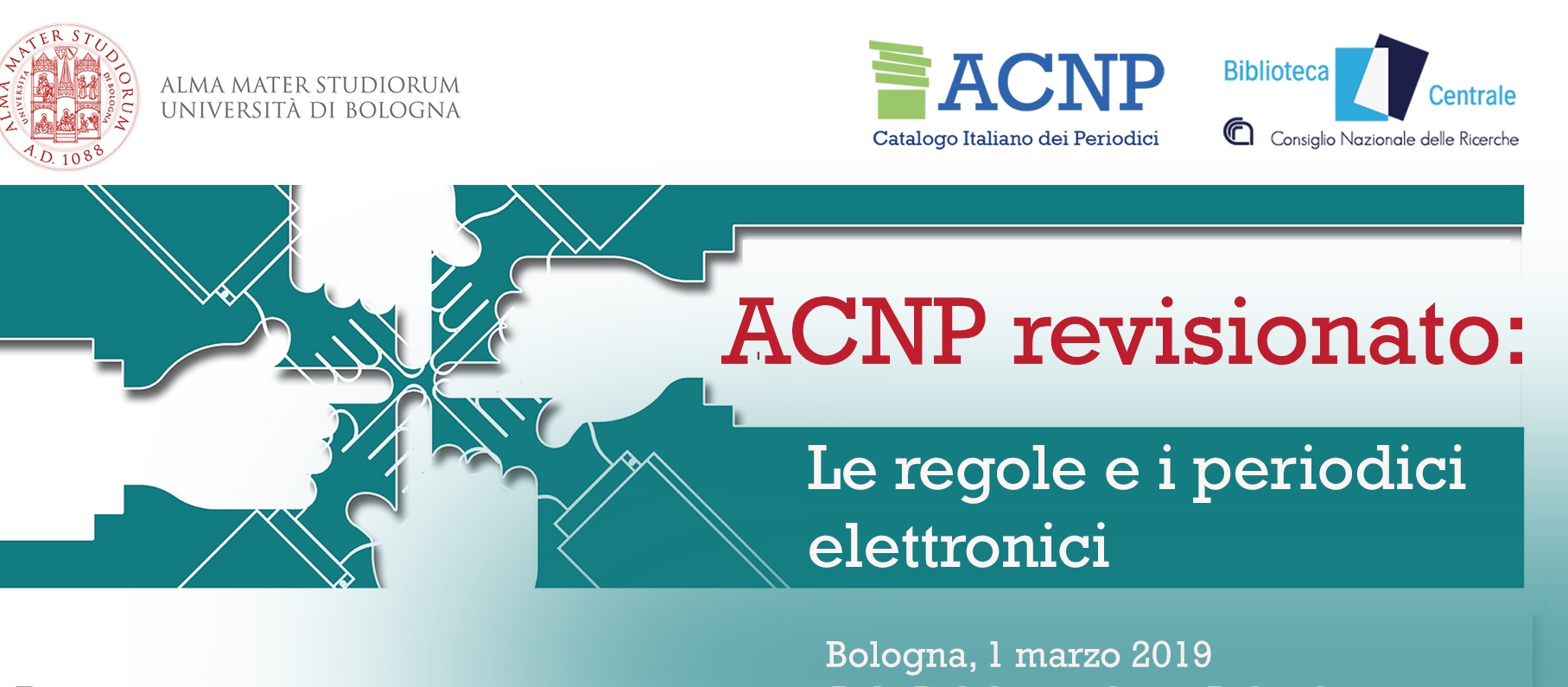 Acnp revisionato: le regole e i periodici elettronici
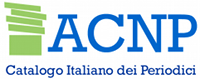 L’importazione batch dei dati: due nuove opportunità 

I periodici elettronici in ACNP: presenza non ancora completa
Caricamento batch come facilitazione per le biblioteche
Gestione centralizzata, diversi pacchetti, tanti titoli
Due nuove modalità molto diverse tra loro
Acnp revisionato: le regole e i periodici elettronici
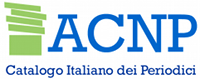 La nuova gestione delle condizioni di accesso ai periodici elettronici
Premessa:
pur in presenza di chiare indicazioni su come compilare il campo  fornitore/editore  (forma e sequenza), comportamenti difformi e grande varietà di descrizioni
associazione della denominazioni-url  spesso non corretta 
Informazioni incoerenti in opac e rischio di indicazioni fuorvianti per l’utente finale
Acnp revisionato: le regole e i periodici elettronici
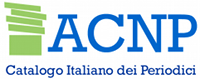 La nuova gestione delle condizioni di accesso ai periodici elettronici
Obiettivi:
normalizzare le denominazioni delle piattaforme e degli editori dei periodici elettronici 
disponibilità per l’operatore di liste predefinite per la normalizzazione e standardizzazione delle intestazioni delle piattaforme e degli editori.
controllo e «validazione» dei nuovi inserimenti da parte del GdL e del gestore
Acnp revisionato: le regole e i periodici elettronici
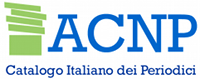 La nuova gestione delle condizioni di accesso ai periodici elettronici
Caratteristiche fondamentali della procedura
Disponibilità immediata delle procedure per la gestione delle nuove condizioni di accesso
Due campi distinti per la piattaforma e per l’editore
Possibilità di modificare le precedenti condizioni secondo le nuove regole
Possibilità di lasciare inalterate le vecchie condizioni di accesso
Linee guida e formazione dedicata alle nuove procedure
Acnp revisionato: le regole e i periodici elettronici
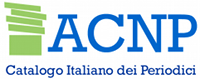 Il questionario sull’uso del catalogo ACNP
Proposta del Comitato Biblioteche ACNP (CBA) per conoscere le caratteristiche degli utilizzatori e per un feedback sui diversi servizi 
Rivolto a operatori e a utenti bibliotecari
19 domande  
Modulo compilabile online a partire da lunedì prossimo e accessibile dal sito di ACNP alla pagina https://goo.gl/forms/lDgXBC4hqhPPGEIh1
Acnp revisionato: le regole e i periodici elettronici
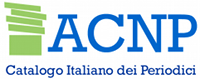 Per ora…..
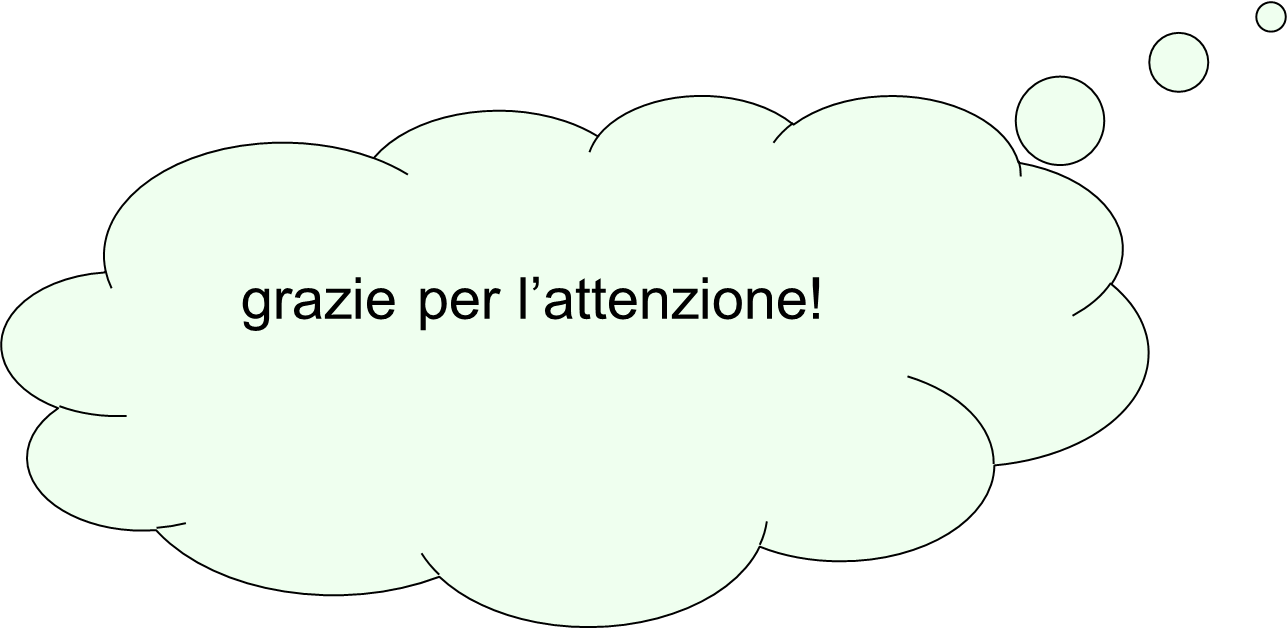